Forklift ve Yaya Emniyeti
Forklift Kullanımı ile Ortaya Çıkan Tehlikeler
1
Tehlikelere Sebep Olan Faktörlerin Anlaşılması
2
Yaya Güvenliği Gereksinimlerinin İdrak Edilmesi, Kavranması, Anlaşılması
3
4
Kazaların Önlenmesi Konusunda Alınacak Tedbirler
İçerik
Yaya Koruma Programı
İşaretler
Yaya yolları
Bariyerler
Yasak alanlar
Trafik emniyeti planları
İşçi eğitimi
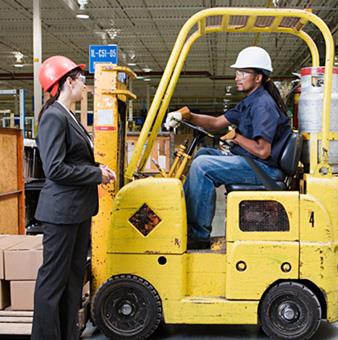 Emniyetiniz İçin
Bu Koridor Geçici Olarak Kapatılmıştır!
Forklift/Yaya Kazaları ile İlgili Gerçekler
Forkliftler  ağır ve tehlikelidir.
Binlerce kişi yaralanmakta, bazıları hayatını kaybetmektedir.
Yaralanan kişilerden bir çoğu  yayalardan oluşmaktadır.
Yaya yaralanmaları yaşamın sonuna kadar engelli kalınmasına hatta can kaybına sebep olabilir.
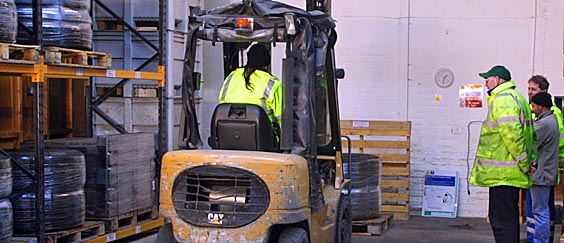 Forklift Çevresinde Oluşan Tehlikeler
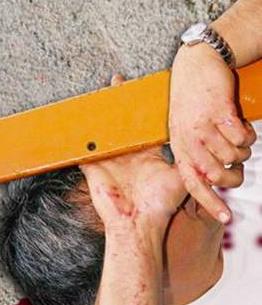 Forklift çarpması
Forklift ve yapı arasında kalarak ezilme
Düşen cisimlerin çarpması
Forklift tarafından ayak ezilmeleri
Forkliftten düşme
Forklift yakıt ikmali ve elektrik şarjı nedenleriyle oluşan yangınlar
Kazalara Sebep Olan Faktörler
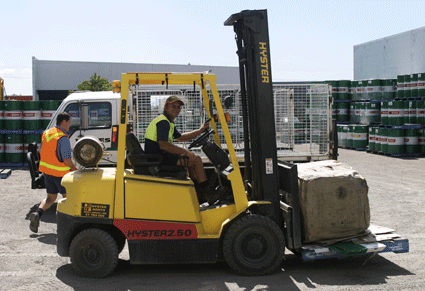 Görüş ve görüş açısı problemleri
Forklifte gereğinden fazla yaklaşan işçiler
Gereksiz risk alarak çalışma
Kurallara uymayan forklift operatörleri
Dikkatsiz yayalar
Birlikte çalışma eksikliği, çalışanlar arasında işbirliği yapılmaması
Tehlikenin En Yoğun Olduğu Yer ve Zamanlar
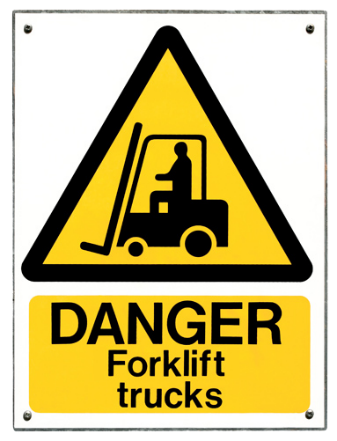 Forklift ile veya yakınında çalışırken,
Dar yol geçitlerinden geçerken,
Köşe ve kör noktalar,
Bir iş alanından diğerine geçilirken,
Vardiya başlangıç veya vardiya sonları,
Mola zamanları…
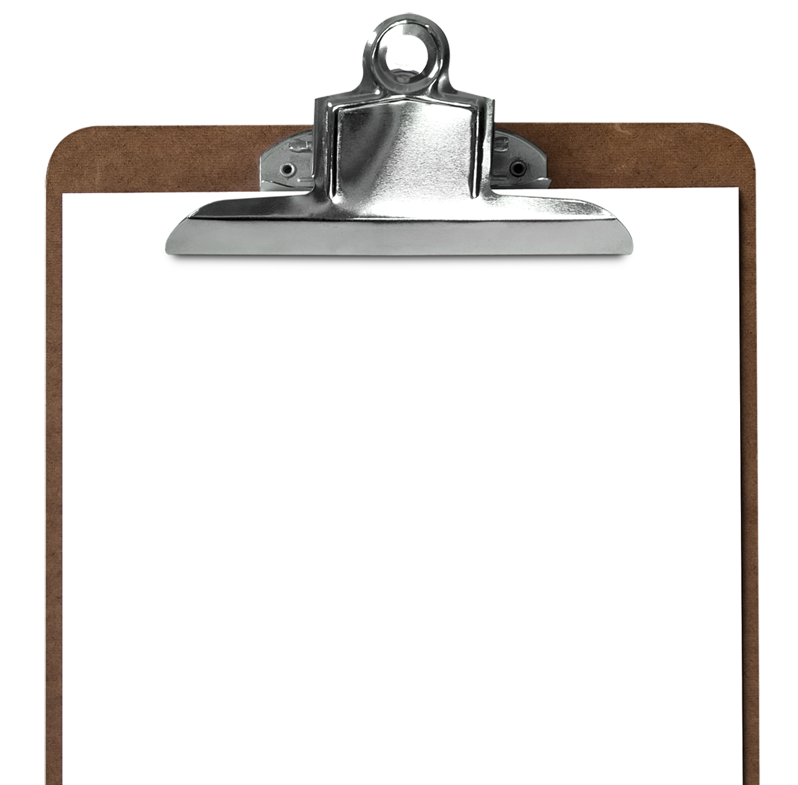 Kaza İncelemesi: Acele Eden Bir İşçi
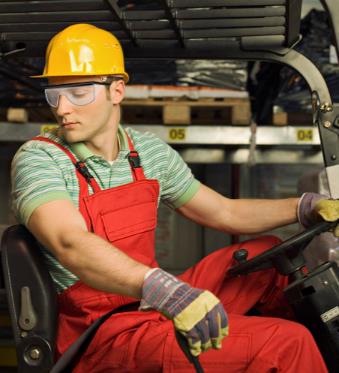 Dar bir koridorda geri geri hareket eden bir forkliftin, çarpmasıyla bir bacağını kaybeden işçi
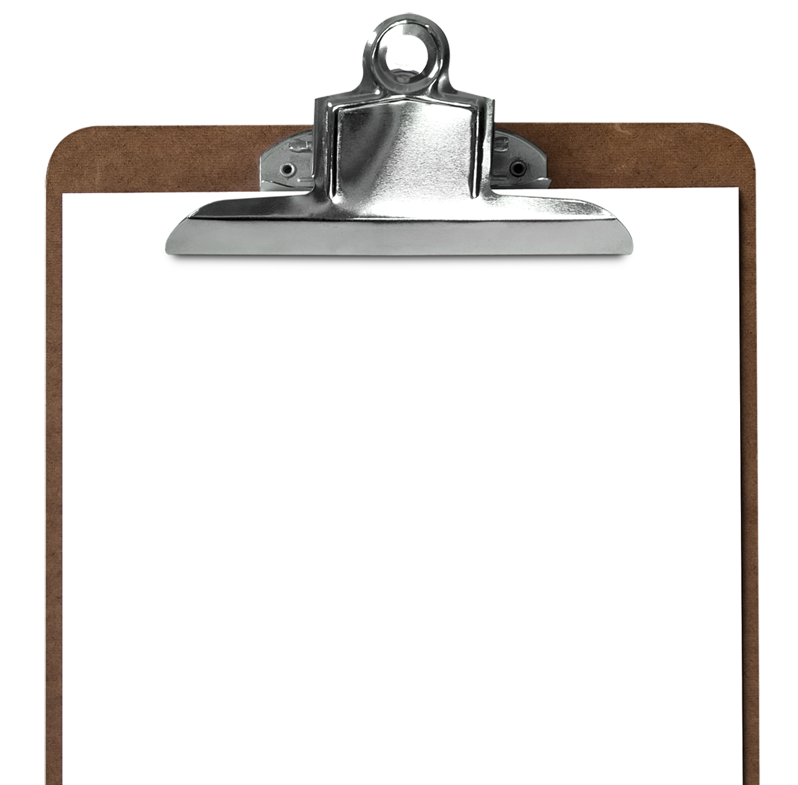 Kaza İncelemesi :  Masum Seyirci
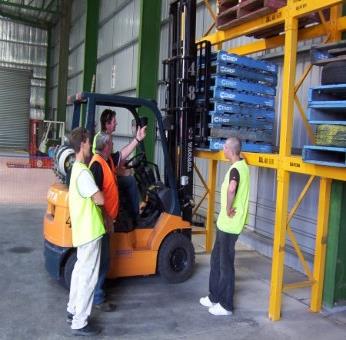 Hızla hareket eden bir forklift depolama raflarına çarpar,  raf sistemi operasyonu izlemekte olan işçinin üstüne yıkılarak ezilmesine neden olur.
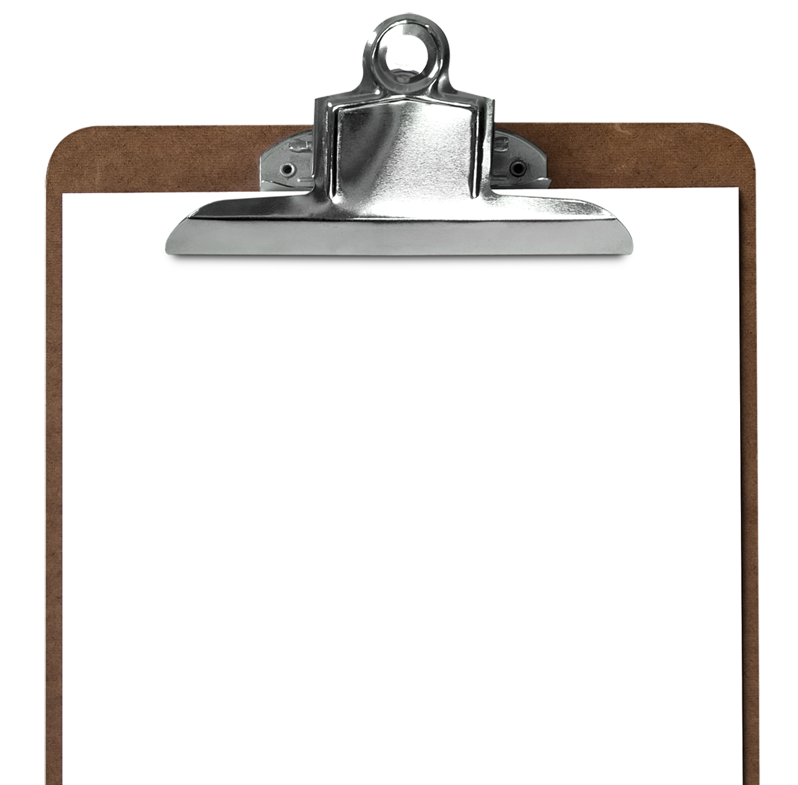 Kaza İncelemesi: Durma Mesafesi
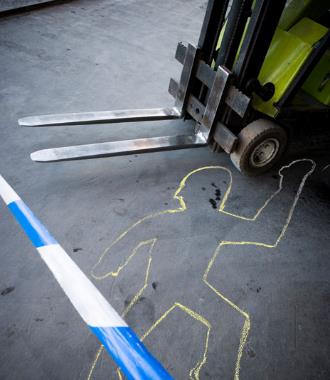 Durma mesafesini ayarlayamayan bir operatör tarafından raf ve forklift arasında ezilen depo sayım sorumlusu, hastaneye götürülmekte iken yolda hayatını kaybeder.
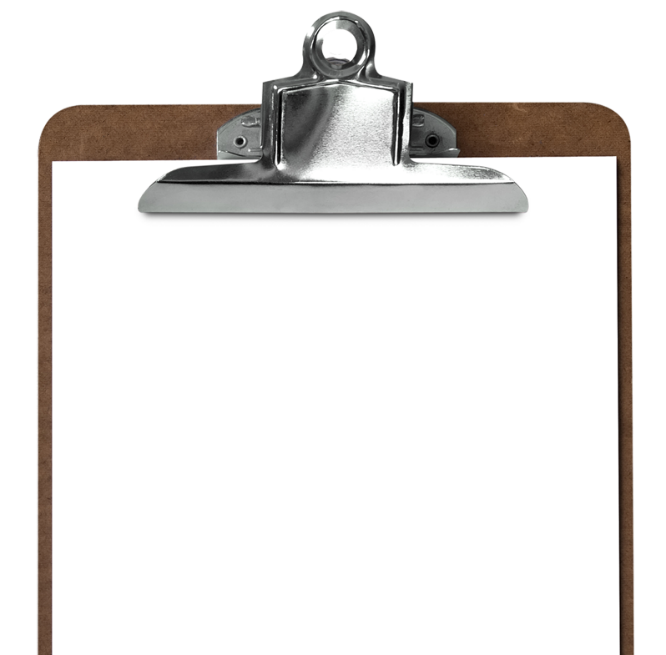 Kaza İncelemesi: Yetkisiz Binici
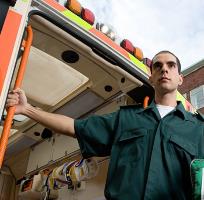 Forklifte asılarak binen bir elektrik teknisyeni düşer, forklift üzerinden geçer ve bu kaza ölümle sonuçlanır.
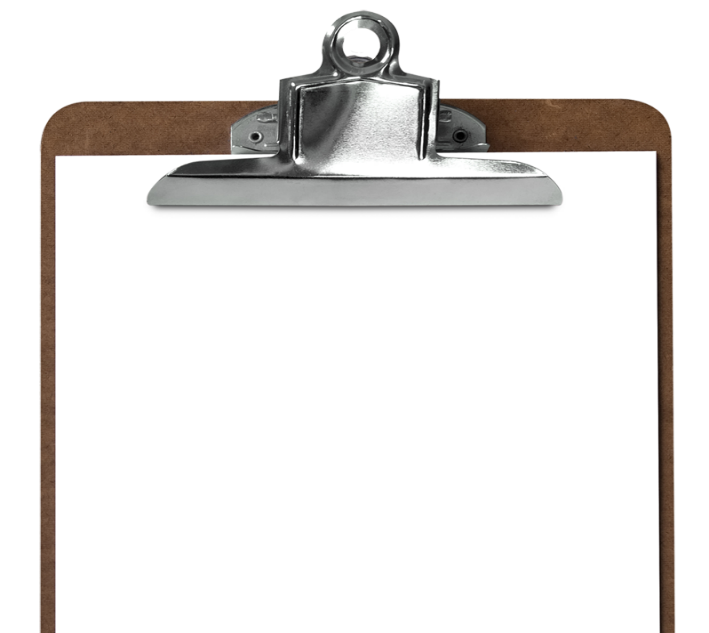 Kaza İncelemesi:  
Kaldırma Çatalında Sıkıca Raptedilmemiş Palet
Palet tarafından yukarı kaldırılan depo işçisi, paletin dengesini kaybetmesi sonucu 5 m. yükseklikten düşer ve kaza ölümle sonuçlanır.
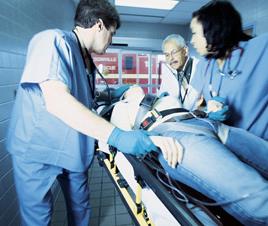 Forklift/Yaya Tehlikeleri: Doğrular ve Yanlışlar
Y
Forklift etrafında çalışan çok az yaya kazaya uğramaktadır.

Görünmüyor olmanız forklift operatörü için problem yaratabilir.

Forkliftten daha hızlı hareket etmenize güvenerek emniyette kalabilirsiniz.

Yüksek yerlere ulaşmak için forklift paleti tarafından yukarı kaldırılmak emniyetli bir çalışmadır.
D
Y
Y
Forklift/Yaya Tehlikeleri
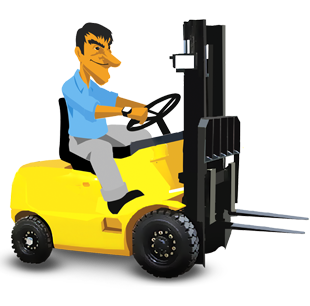 Aşağıdakiler tam olarak kavrandı mı?

Forklift etrafında çalışırken meydana gelen tehlikeler nelerdir?
Kazalara neden olan faktörler nedir?
En fazla risk ne zaman ve nerede oluşur?
Forklift Operatörleri İş Emniyeti Kuralları
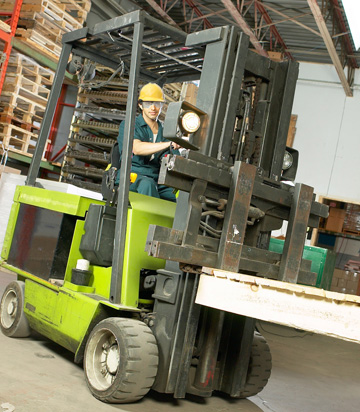 Hız sınırlarına uyulması
Forkliftin sadece belirlenen şeritlerde kullanılması
Hareket yönünün dikkatle gözlenmesi
Çevredeki yayalara dikkat edilmesi, bunların sesle ya da alarmla uyarılması
Forklift Operatörleri İş Emniyeti Kuralları
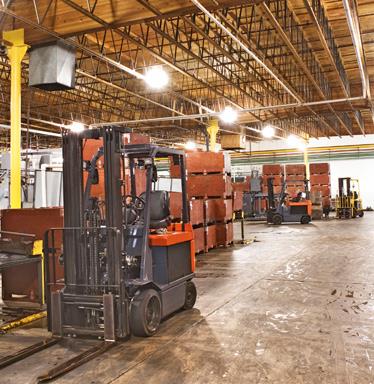 Yayalara geçiş üstünlüğü tanı!
Diğer bir forklifti geçerken azami dikkat göster!
Kavşak veya kesişim noktalarında yavaşla ve kornaya bas!
Forkliftin farkında olmayan işçileri korna veya sözle uyar!
Forklift Operatörleri İş Emniyeti Kuralları
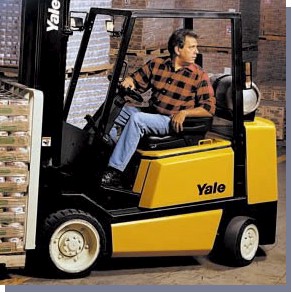 Yayalara çok yaklaşmaktan kaçının!
Dönüş yaparken yavaşlayın!
Geri geri hareket etmeniz gerektiğinde önce tam olarak durun ve arkanıza bakın!
Park halinde el frenleriniz çekili olsun ve anahtarları üzerinde bırakmayın!
Yayalar İçin İş Emniyeti Kuralları
YAPILACAKLAR
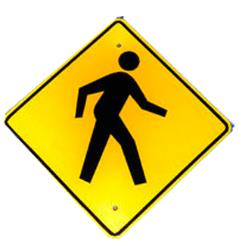 Çevrenizdeki forklift operasyonlarına dikkat edin!
Forkliftlerin nerede çalıştıklarını ve hangi işleri gördüklerini hafızanızda kayıt altına alın!
Emniyet mesafenizi koruyun!
Korna, geri gelme ve diğer işaretlere kulak verin!
Yayalar İçin İş Emniyeti Kuralları
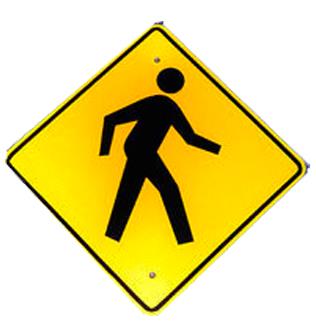 YAPILACAKLAR
Koridorlardan geçerken her iki yönü de (sağ ve solunuzu) kontrol edin!
Trafik işaretlerine uyun, yaya yollarını kullanın, bariyerlerden uzak durun!
Forklift operatörlerinin sizi görmediğini varsayın!
Görünebilme özelliği yüksek giysiler kullanın!
Gürültülü alanlarda daha da dikkatli olun!
Yayalar İçin İş Emniyeti Kuralları
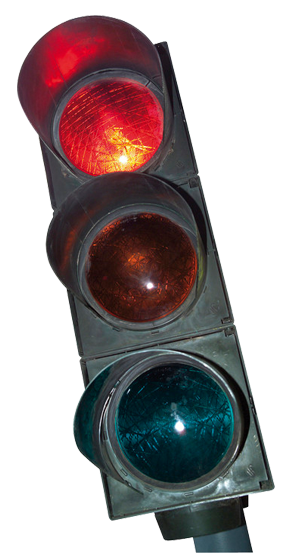 YAPILMAYACAKLAR
Forkliti «geçmeye» çalışmayın!
Forklifte «otostop» çekmeyin!
Paletlere binmeyin!
Sürücülerin dikkatini dağıtmayın!
Paletleri yüksekte iken forklifte binmeyin, forklifte bulunmayın!
Yayalar İçin İş Emniyeti Kuralları
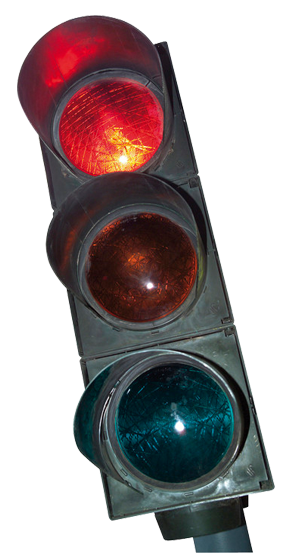 YAPILMAYACAKLAR
Eğitimli ve sertifikalı değilseniz asla forklift kullanmayın!
Ezilme ihtimali olan yerlerde durmayın!
Şaka yapmayın!
Forklift operatörünün dikkatini dağıtmayın!
Yakıt ikmali ve şarj yapılan alanlarda ve yakınında sigara içmeyin!
Kazaların Önlenmesi: Seçiminizi Yapın
a. Elleriniz sallayın.
Forklift çalışma alanlarında koridorları geçerken
b. Her iki yönü kontrol edin.
a. Korna çalınması
Yaklaşan bir forklift için hangisi daha etkin bir uyarma şeklidir?
b. Elle işaret verilmesi
a. Daha emniyetli
Forklifte çok yakın çalışırsanız hangisi daha muhtemeldir?
b. Forklift ya da düşen cisimler tarafından çarpılma, ezilme
a. Maske takın.
Forklift operasyonları yakınında çalışırken
b. Görünürlüğü yüksek giysiler giyin.
Kazaların Önlenmesi
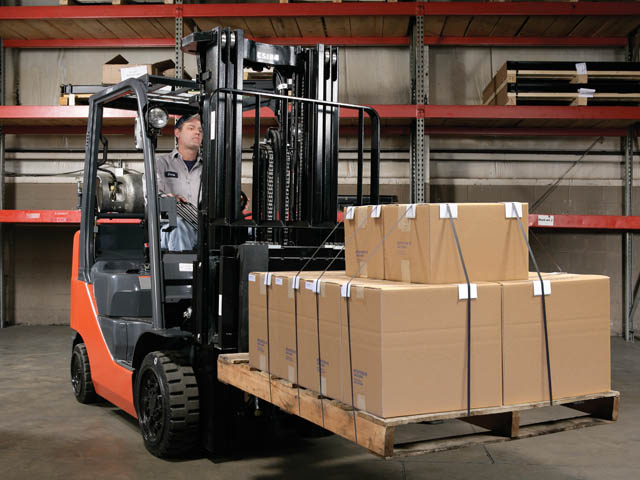 Aşağıdakiler tam olarak anlaşıldı mı?
Yaya iş emniyeti programı
Forklift operatörleri iş emniyeti esasları
Yaya iş emniyeti esasları
HATIRDA TUTULACAKLAR
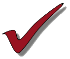 Forkilftler çok yararlı ancak bir o kadar da tehlikeli araçlardır.

Yayalar ciddi biçimde yaralanabilir hatta ölümle sonuçlanan kazalar oluşabilir.
Çevrenizdeki forklift operasyonlarına daima dikkat edin.
Kazalardan korunmak için emniyetli çalışma kurallarına her zaman uyun.
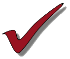 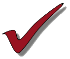 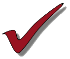